Život ve veřejném prostoru a veřejný prostor v našem životě
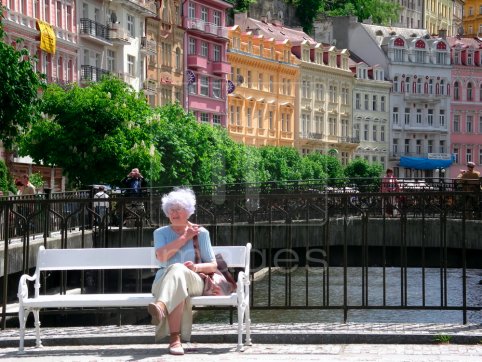 Petr Wija, Ph.D
Institut pro sociální politiku a výzkum, z.s.
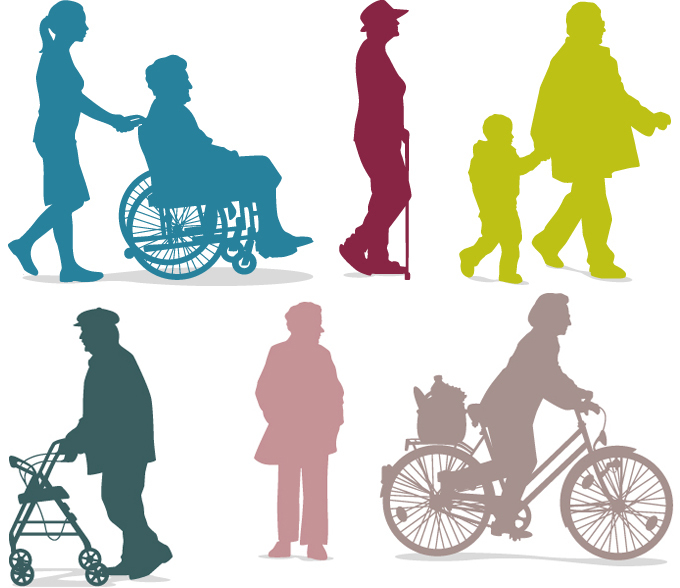 Cítit se dobře
Cítit se bezpečně
Vidět a potkat někoho
Mluvit s někým
Pozorovat někoho
Pohybovat se 
Odpočívat
Cítit se součástí (města, obce, lidí)
http://www.connectingmackay.com.au/age-friendly-communities
Veřejný prostor - diverzita
Se stárnutím význam veřejného prostoru kriticky roste
Odráží úroveň města
Fyzické a sociální je neoddělitelné
Veřejný prostor je to, co dělá společenství společenstvím
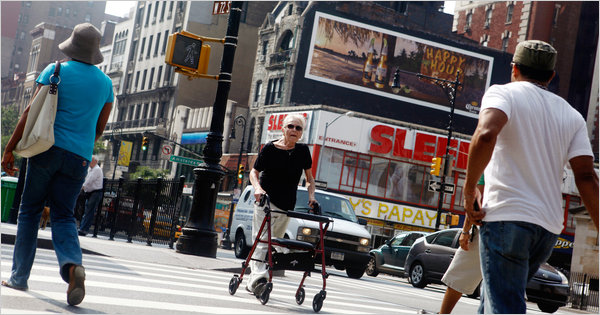 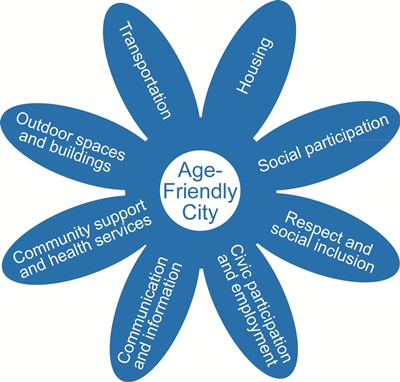 City for all (ages) - diverzita
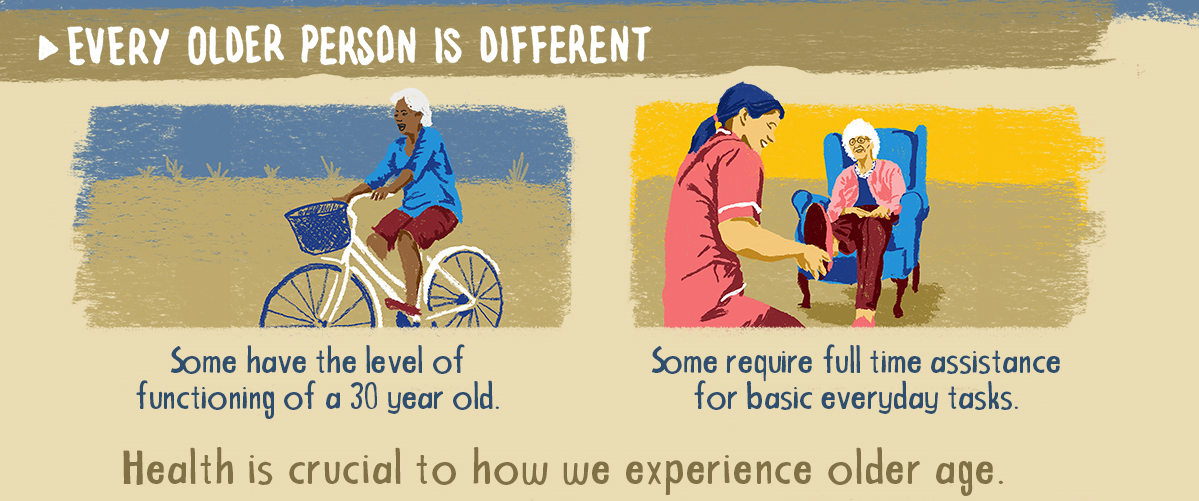 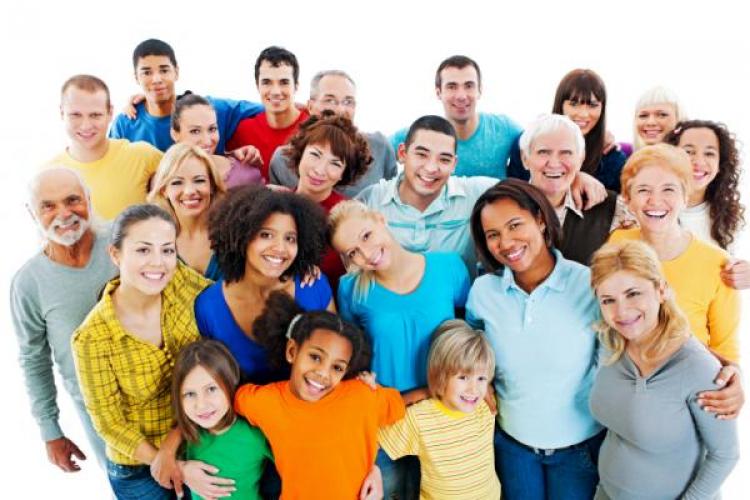 Inclusive, green, safe city....
https://www.timeanddate.com/holidays/un/world-day-cultural-diversity-dialogue
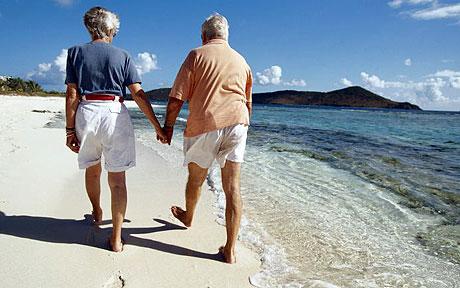 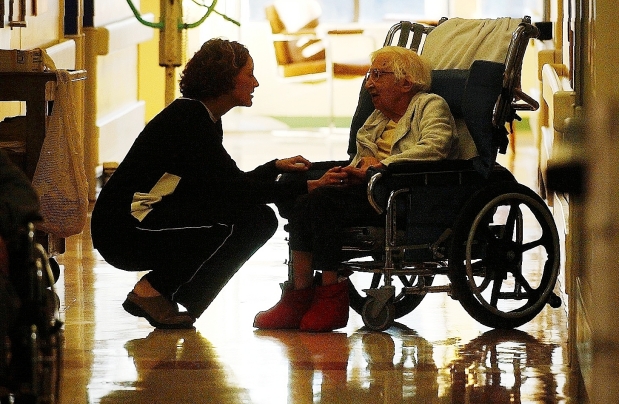 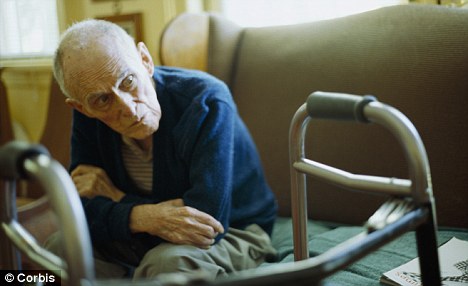 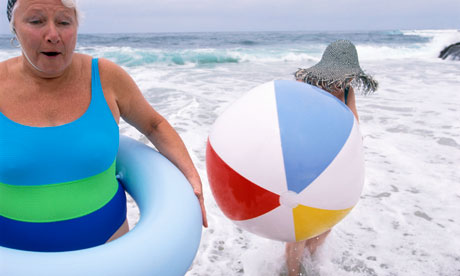 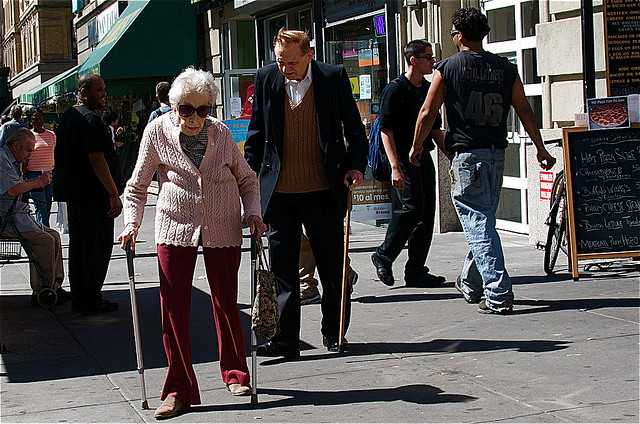 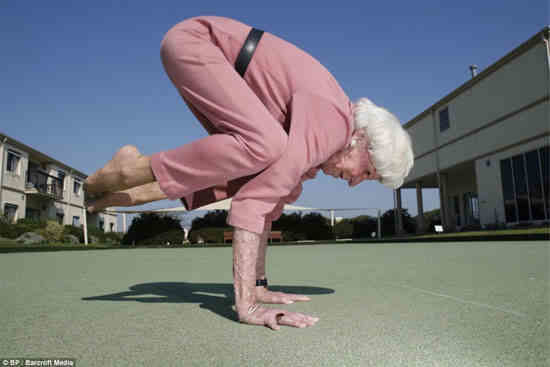 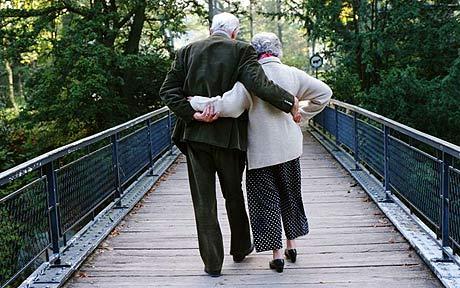 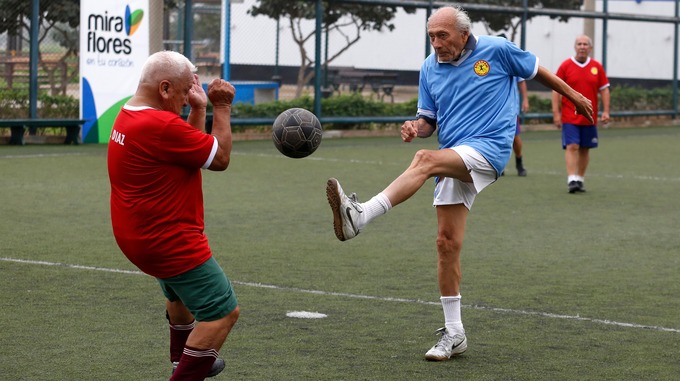 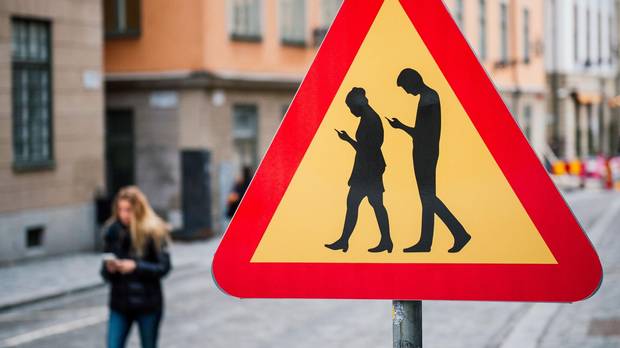 Děkuji za pozornost
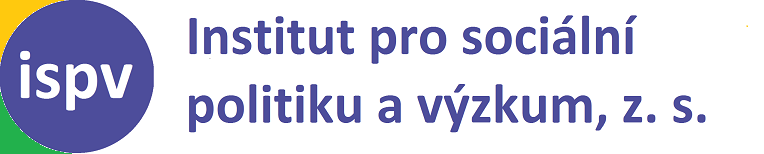 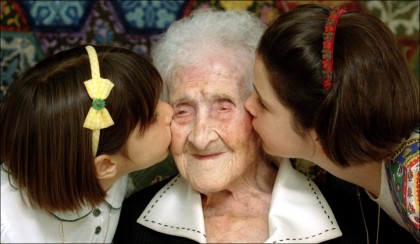 E-mail: info@socialpolicy.cz
Tel.: +420 732 955 172